I.1
La struttura ricorsiva dell’ordinamento giuridico
L’ordinamento giuridico contiene alcune norme che specificano quali atti (o fatti) normativi sono abilitati a produrre le norme che alimentano l’ordinamento giuridico stesso
II.2
Struttura autoreferenziale dell’ordinamento giuridico e struttura “chiusa” della sovranità
Diritto internazionale privato
Trattati internazionali
Art. 80
Unione europea
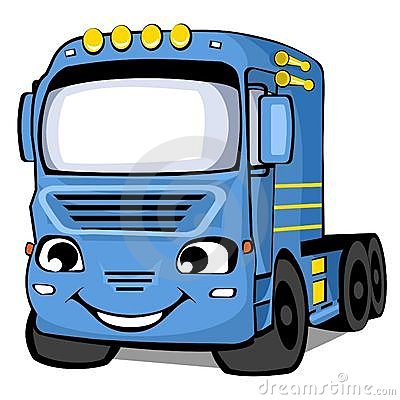 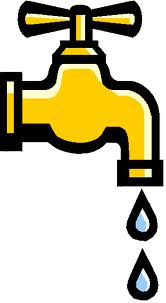 Art. 7.2 Cost.
Art. 10.1 Cost
Art. 8 Cost
Il principio di esclusività che caratterizza la sovranità come sistema chiuso implica che in esso possano essere applicate solo le norme prodotte da fonti abilitate dalle norme di riconoscimento “nazionali”.
II.3
Struttura autoreferenziale dell’ordinamento giuridico e struttura “chiusa” della sovranità
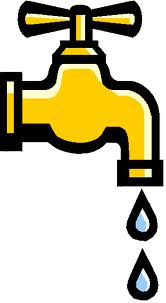 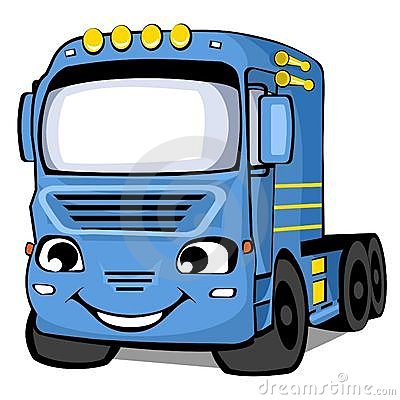 rinvio mobile
o non recettizio
o formale
o «alla fonte»
rinvio fisso
o  recettizio
o materiale
o «all’atto»
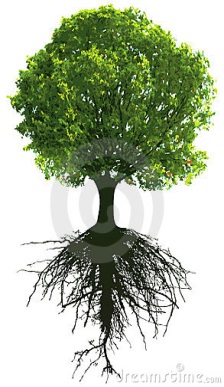 Rinvii ad altri ordinamenti
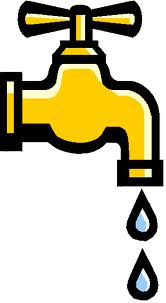 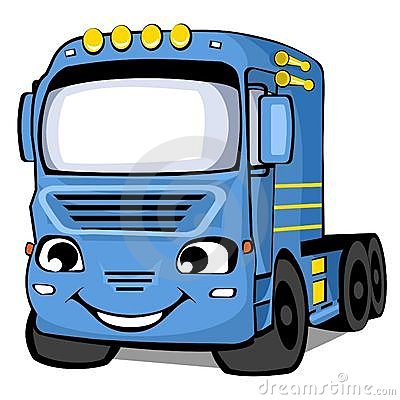